BEFORE WE START
Which of the following is true about Path Compression?

It can be used on either QuickFind- or QuickUnion-based implementations of the DisjointSets ADT
It increases the asymptotic runtime of the find() operation with the time to modify the path
It improves the runtime of union() but doesn’t improve the runtime of find()
The first call to find() will have no benefits from path compression
Sorting I
pollev.com/uwcse373
Announcements
EX3 late cutoff tonight 11:59pm
EX4 released tonight, due Monday 8/17
Focuses on Minimum Spanning Trees & Sorting (including today’s lecture and a little bit of Wednesday)
P4 due next Wednesday 8/19
Starting now: ! Starting this weekend: !
TA-led Industry Panel Q&A
Come chat with a panel of your amazing TAs! Learn about their backgrounds/experiences and ask about careers in technology, finding internships, or preparing for interviews.
We’re taking a survey to decide on a time. Please fill this out by Tuesday night: https://forms.gle/CBJVGeQXXCcDjUEQA
Exam II Logistics
EXAM II
Due to overwhelmingly positive feedback about logistics, same as Exam I:
48 hours to complete an exam written for 1-2 hours
Open notes & internet, groups up to 8
Submit via Gradescope, OH in lecture
Released 8/21 12:01 AM PDT
Due 8/22 11:59 PM PDT
No late submissions!
Focuses on second half of the course, up through this Friday’s lecture (Topo Sort)
But technically “cumulative” in that you will need to use skills from the first half (e.g. algorithmic analysis, use List/Stack/Queue/Map, etc.)
Like Exam I, will emphasize conceptual and “why?” questions. Unlike Exam I, will require you to write short snippets of code!
EX 3 - 4
LEC 12 - 22
SEC 06 - 09
P 3 - 4
STUDYING
Topics list released tonight so you can start looking things over, practice materials published next Monday
Remember to use the Learning Objectives!
Learning Objectives
After this lecture, you should be able to...
Implement the DisjointSets ADT as WeightedQuickUnion + PathCompression using an array, and describe its benefits
Define an ordering relation and stable sort and determine whether a given sorting algorithm is stable
Implement Selection Sort and Insertion Sort, compare runtimes and best/worst cases of the two algorithms, and decide when they are appropriate
Implement Heap Sort, describe its runtime, and implement the in-place variant
Lecture Outline
Review  Disjoint Sets
Implementing using Arrays

Sorting
Definitions
Insertion & Selection Sort
Heap Sort
TRAVERSAL(COMMONLY SHORTEST PATHS)
MINIMUM SPANNING TREES
Dijkstra’s
Prim’s
Kruskal’s
Goes in order of shortest-path-so-far
Choose when:
Want shortest path on weighted graph
Goes vertex-by-vertex
Choose when:
Want MST
Graph is dense (more edges)
Goes edge-by-edge
Choose when:
Want MST
Graph is sparse (fewer edges)
Edges already sorted
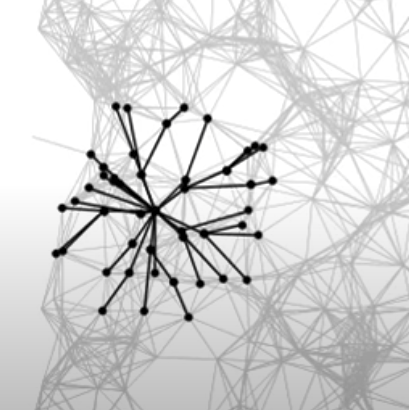 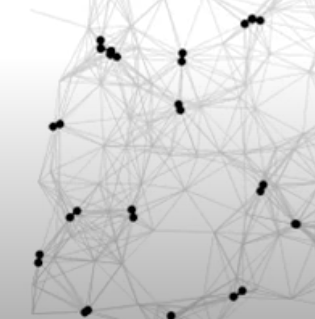 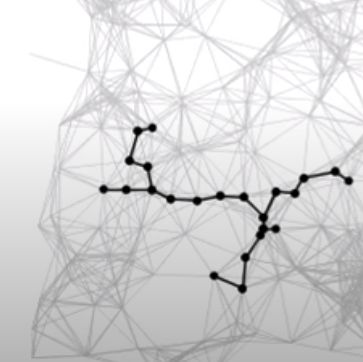 Review  Disjoint Sets Implementation
In-Practice Runtimes:
1
Keanu
2
Joyce
1
Farrell
D
Brian
2
C
Eric
2
0
B
0
2
1
4
A
5
3
2
1
4
3
5
6
7
Review  Kruskal’s Runtime
kruskalMST(G graph)
  DisjointSets<V> msts; Set finalMST;
  initialize msts with each vertex as single-element MST
  sort all edges by weight (smallest to largest)

  for each edge (u,v) in ascending order:
    uMST = msts.find(u)
    vMST = msts.find(v)
    if (uMST != vMST):
      finalMST.add(edge (u, v))
      msts.union(uMST, vMST)
find and union are log|V| in worst case, but amortized constant “in practice”
Either way, dominated by time to sort the edges 
For an MST to exist, E can’t be smaller than V, so assume it dominates
Note: some people write |E|log|V|, which is the same (within a constant factor)
DISJOINT SETS ADT
4
3
WeightedQuickUnion +Path Compression
2
WeightedQuickUnion
1
QuickUnion
Optimizes for the Union operation
Avoids the worst case runtime for Find
Makes future Find operations faster
QuickFind
DISJOINT SETS ADT
5
4
ArrayWeightedQuickUnion + Path Compression
3
WeightedQuickUnion +Path Compression
2
WeightedQuickUnion
1
QuickUnion
Optimizes for the Union operation
Avoids the worst case runtime for Find
Makes future Find operations faster
Better constant factors when stored in an array
QuickFind
Using Arrays for Up-Trees
Joyce (0)
Since every node can have at most one parent, what if we use an array to store the parent relationships?
Proposal: each node corresponds to an index, where we store the index of the parent (or –1 for roots). Use the root index as the representative ID!
Just like with heaps, tree picture still conceptually correct, but exists in our minds!
Eric
Brian
Keanu (2)
Melissa
Farrell
Howard (4)
Using Arrays: Find
find(A):
  index = jump to A node’s index
  while array[index] > 0:
    index = array[index]
  path compression
  return index
1
Initial jump to element still done with extra Map
But traversing up the tree can be done purely within the array!
Joyce (0)
2
Eric
Brian
3
Keanu (2)
Melissa
Melissa
Farrell
Keanu
Can still do path compression by setting all indices along the way to the root index!
Brian
1
find(Melissa)
= 0
0
Howard (4)
3
2
…
Using Arrays: Union
union(A, B):
  rootA = find(A)
  rootB = find(B)
  use -1 * array[rootA] and -1 * 
	array[rootB] to determine weights
  put lighter root under heavier root
Joyce (0)
For WeightedQuickUnion, we need to store the number of nodes in each tree (the weight)
Instead of just storing -1 to indicate a root, we can store -1 * weight!
Eric
Brian
Keanu (2)
Melissa
Farrell
weight 2
weight 4
union(Eric, Farrell)
weight 1
Howard (4)
Using Arrays: Union
union(A, B):
  rootA = find(A)
  rootB = find(B)
  use -1 * array[rootA] and -1 * 
	array[rootB] to determine weights
  put lighter root under heavier root
Joyce (0)
For WeightedQuickUnion, we need to store the number of nodes in each tree (the weight)
Instead of just storing -1 to indicate a root, we can store -1 * weight!
Eric
Brian
Keanu (2)
Melissa
Farrell
weight 6
Keanu
-6
0
union(Eric, Farrell)
weight 1
Howard (4)
Using Arrays for WQU+PC
Same asymptotic runtime as using tree nodes, but check out all these other benefits:
More compact in memory
Better spatial locality, leading to better constant factors from cache usage
Simplify the implementation!
Lecture Outline
Review  Disjoint Sets
Implementing using Arrays

Sorting
Definitions
Insertion & Selection Sort
Heap Sort
Sorting
Generally: given items, put them in order

Why study sorting?
Sorting is incredibly common in programming
Often a component of other algorithms!
Very common in interviews
Interesting case study for approaching computational problems
We’ll use some data structures we’ve already studied
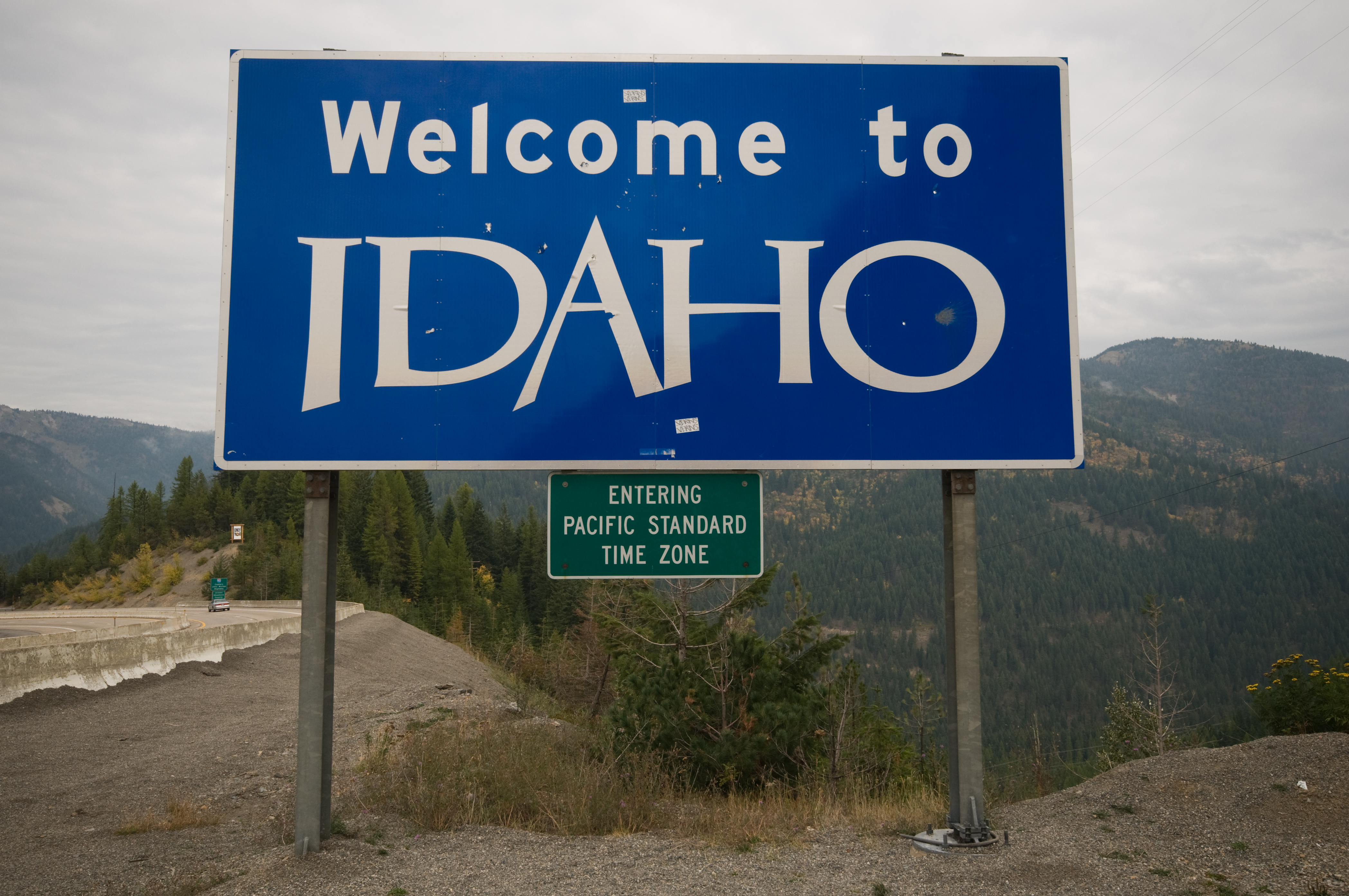 Sorting Week
Types of Sorts
Comparison Sorts

Compare two elements at a time. Works whenever we could implement a compareTo method between elements.
2. Niche Sorts

Leverage specific properties of data or problem to sort without directly comparing elements.
E.g. if you already know you’ll only be sorting numbers < 5, make 5 buckets and add directly
Bonus topic beyond the scope of the class
We’ll focus on comparison sorts: much more common, and very generalizable!
Sorting: Definitions (Knuth’s TAOCP)
An ordering relation < for keys a, b, and c has the following properties:
Law of Trichotomy: Exactly one of a < b, a = b, b < a is true
Law of Transitivity: If a < b, and b < c, then a < c


A sort is a permutation (re-arrangement) of a sequence of elements that puts the keys into non-decreasing order, relative to the ordering relation
x1 ≤ x2 ≤ x3≤ ...≤ xN
int temperature
Built-in, simple ordering relation
class Movie {
  String name;
  int year;
}
More complex: Whenever we sort, we also must decide what ordering relation to use for that application
Sort by name?
Sort by year?
Some combination of both?
Sorting: Stability
A sort is stable if the relative order of equivalent keys is maintained after sorting
INPUT
Unstable sort using name as key
Stable sort using name as key
Stability and Equivalency only matter for complex types
i.e. when there is more data than just the key
[Speaker Notes: Duska is “dooshka”]
Sorting: Performance Definitions
Runtime performance is sometimes called the time complexity
Example: Dijkstra’s has time complexity O(E log V).

Extra memory usage is sometimes called the space complexity
Dijkstra’s has space complexity Θ(V)
Priority Queue, distTo and edgeTo maps
The input graph takes up space Θ(V+E), but we don’t count this as part of the space complexity since the graph itself already exists and is an input to Dijkstra’s
Lecture Outline
Review  Disjoint Sets
Implementing using Arrays

Sorting
Definitions
Insertion & Selection Sort
Heap Sort
Sorting Strategy 1: Iterative Improvement
Iterative Improvement
After k iterations of the loop, the first k elements of the array will be sorted
INVARIANT
Selection Sort
Every iteration, select the smallest unsorted item to fill the next spot.
https://www.youtube.com/watch?v=Ns4TPTC8whw
Unsorted Items
Sorted Items
Current Item
Sorted Items
Unsorted Items
Current Item
Sorted Items
Unsorted Items
Current Item
Selection Sort
Unsorted Items
Sorted Items
Current Item
void selectionSort(list) {
  for each current in list:
    target = findNextMin(current)
    swap(target, current)
}
int findNextMin(current) {
  min = current
  for each item in unsorted items:
    if (item < min):
      min = current
  return min
}
int swap(target, current) {
  temp = current
  current = target
  target = temp
}
Worst case runtime?

Best case runtime?

In-practice runtime?

Stable?

In-place?
No
Yes
Selection Sort Stability
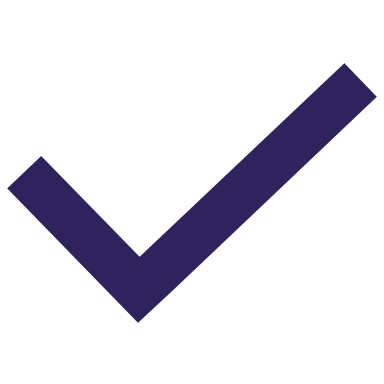 …
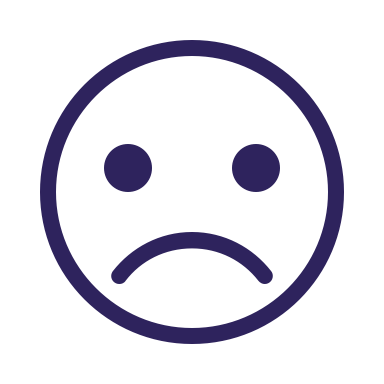 Swapping non-adjacent items can result in instability of sorting algorithms
Insertion Sort
Every iteration, insert the next unsorted item into the sorted items
https://www.youtube.com/watch?v=ROalU379l3U
Unsorted Items
Sorted Items
Current Item
Sorted Items
Unsorted Items
Current Item
Sorted Items
Unsorted Items
Current Item
Insertion Sort
Sorted Items
Unsorted Items
Current Item
void insertionSort(list) {
  for each current in list:
    target = findSpot(current)
    shift(target, current)
}
int findSpot(current) {
  for each spot in sorted items going backwards:
    if (current goes in spot):
      return spot
}
void shift(target, current) {
  for (i = current; i > target; i--):
    item[i+1] = item[i]
  item[target] = current
}
Worst case runtime?

Best case runtime?

In-practice runtime?

Stable?

In-place?
Yes
Yes
Insertion Sort Stability
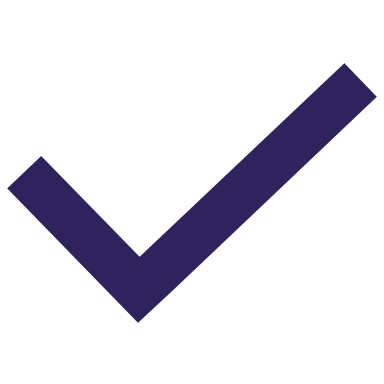 Insertion sort is stable!

All swaps happen between adjacent items to get current item into correct relative position within sorted portion of array

Duplicates will always be compared against one another in their original orientation, so can maintain stability with proper if logic
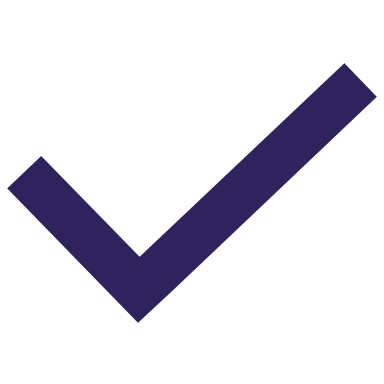 void insertionSort(list) {
   for each current in list:
     target = findSpot(current)
     shift(target, current)
}
int findSpot(current) {
   for each spot in sorted items going backwards:
     if (current goes in spot):
       return spot
}
void shift(target, current) {
   for (i = current; i > target; i--):
     item[i+1] = item[i]
   item[target] = current
}
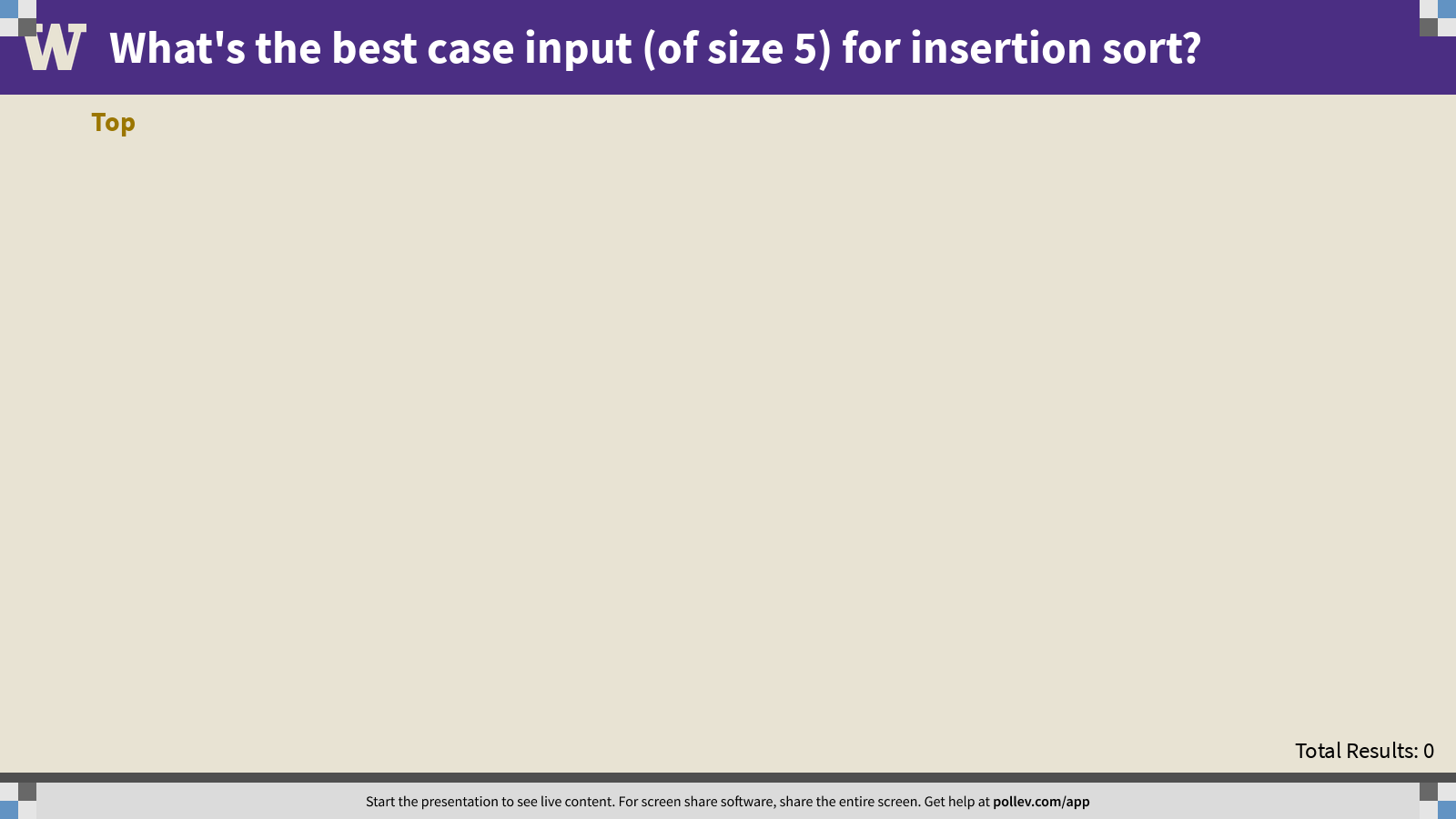 Insertion Sort best case: when the input is already sorted!
[Speaker Notes: What's the best case input (of size 5) for insertion sort?
https://www.polleverywhere.com/discourses/gu1LPbobDhnuaMOqT2cK5]
Selection vs. Insertion Sort
void insertionSort(list) {
   for each current in list:
     target = findSpot(current)
     shift(target, current)
}
void selectionSort(list) {
   for each current in list:
      target = findNextMin(current)
      swap(target, current)
}
“Look through sorted to insert the current item in the spot where it belongs”
Then shift everything over to make space
“Look through unsorted to select the smallest item to replace the current item”
Then swap the two elements
Almost always preferred: Stable & can take advantage of an already-sorted list.
(LinkedList means no shifting , though doesn’t change asymptotic runtime)
Minimizes writing to an array (doesn’t have to shift everything)
Sorted Items
Unsorted Items
Current Item
Lecture Outline
Review  Disjoint Sets
Implementing using Arrays

Sorting
Definitions
Insertion & Selection Sort
Heap Sort
Sorting Strategy 2: Impose Structure
void selectionSort(list) {
   for each current in list:
      target = findNextMin(current)
      swap(target, current)
}
int findNextMin(current) {
   min = current
   for each item in unsorted items:
      if (item < min):
         min = current
   return min
}
If only we knew a way to structure our data to make it fast to find the smallest item remaining in our dataset...
MIN PRIORITY QUEUE ADT
Heap Sort
https://www.youtube.com/watch?v=Xw2D9aJRBY4
run Floyd’s buildHeap on your data
call removeMin n times to pull out every element!
Worst case runtime?

Best case runtime?

In-practice runtime?

Stable?

In-place?
void heapSort(list) {
   E[] heap = buildHeap(list)
   E[] output = new E[n]
   for (i = 0; i < n; i++):
      output[i] = removeMin(heap)
}
No
If we get clever…
In-Place Heap Sort
Heap
Sorted Items
Current Item
percolateDown(22)
Heap
Sorted Items
Current Item
Heap
Sorted Items
Current Item
In Place Heap Sort
Heap
Sorted Items
Current Item
void inPlaceHeapSort(list) {
   buildHeap(list) // alters original array
   for (n : list) 
      list[n – i - 1] = removeMin(heap part of list)
}
Worst case runtime?

Best case runtime?

In-practice runtime?

Stable?

In-place?
No
Yes